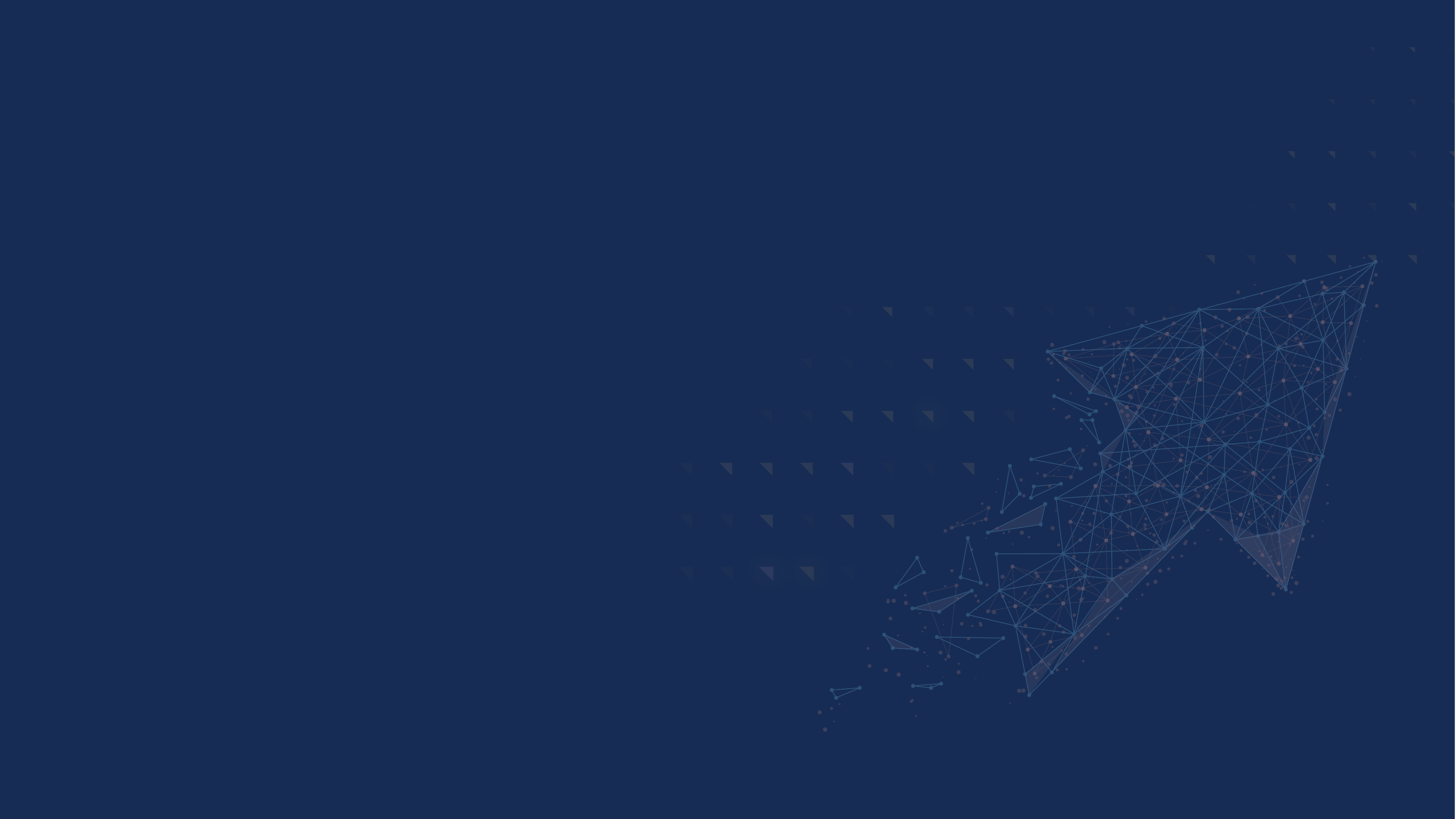 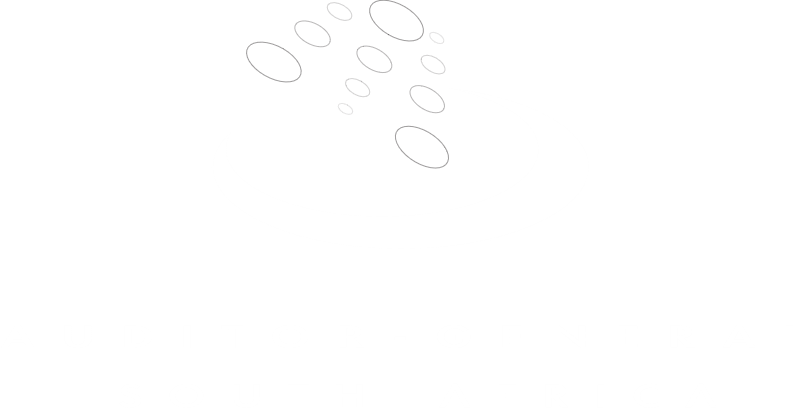 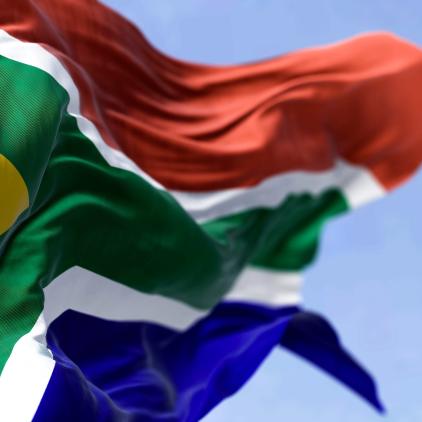 STRATEGY 2030
#CultureShift
CBC 2023
21 June 2023
PFMA general report theme
OUR MISSION AND VISION
MISSION

The Auditor-General of South Africa has a constitutional mandate and, as the supreme audit institution of South Africa, exists to strengthen our country’s democracy by enabling oversight, accountability and governance in the public sector through auditing, thereby building public confidence
VISION

To be recognised by all our stakeholders as a relevant supreme audit institution that enhances public sector accountability
Nutrition/Transport
[Speaker Notes: This template was inserted from Power-user, the productivity add-in for PowerPoint, Excel and Word.
Install Power-user to access thousands of templates, icons, maps, diagrams and charts with Power-user.
Visit https://www.powerusersoftwares.com/
©Power-user SAS, terms of license: https://www.powerusersoftwares.com/terms]
Quality Management
Way forward
Tone of leadership on quality management

Enhance existing systems

SAI level support – peer reviews etc.

Adequate and competent staff to keep up with global developments and professionalisation of the SAIs and staff 

Collaboration with IDI, INTOSAI Regional organisations/INTOSAI SAIs, ACAG and other partners


Continuous  robust  quality management processes
Nutrition/Transport
[Speaker Notes: This template was inserted from Power-user, the productivity add-in for PowerPoint, Excel and Word.
Install Power-user to access thousands of templates, icons, maps, diagrams and charts with Power-user.
Visit https://www.powerusersoftwares.com/
©Power-user SAS, terms of license: https://www.powerusersoftwares.com/terms]
Capacitation eco-system
Our strategic aspiration focusing on strategic goals
Successful and sustainable quality management process is dependent on adequate capacitation and coordination of critical internal resources and stakeholders
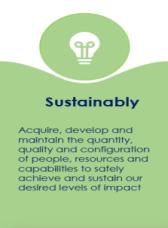 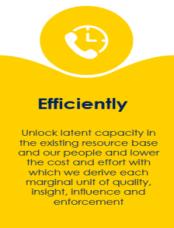 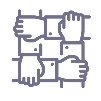 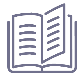 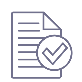 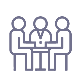 Quality Management
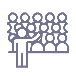 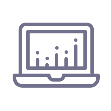 Nutrition/Transport
[Speaker Notes: This template was inserted from Power-user, the productivity add-in for PowerPoint, Excel and Word.
Install Power-user to access thousands of templates, icons, maps, diagrams and charts with Power-user.
Visit https://www.powerusersoftwares.com/
©Power-user SAS, terms of license: https://www.powerusersoftwares.com/terms]
Audit impact and accountability eco-system
Critical that SAIs audit what matters and have maximum impact on the support provided to key stakeholders. 
As SAI South Africa, we are committing ourselves to making a more direct, consistent and meaningful impact on improving the lived reality of ordinary South Africans over the next seven years
Our strategic aspiration focusing on strategic goals
Accountability Ecosystem
Broad-based, effective network of stakeholders driving and deepening public sector accountability
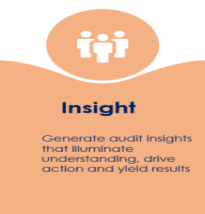 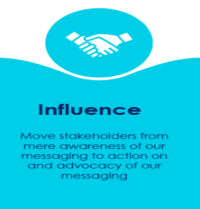 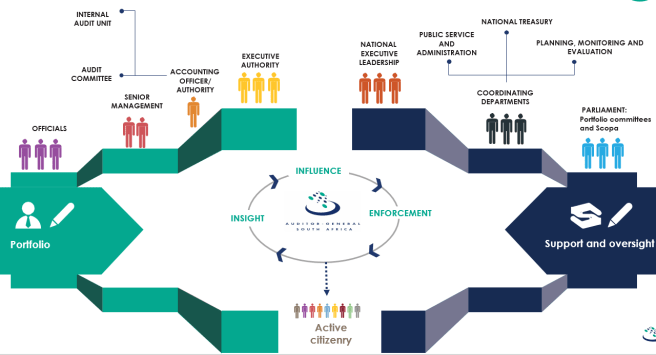 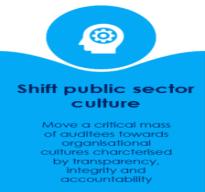 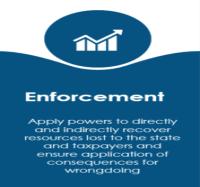 Nutrition/Transport
[Speaker Notes: This template was inserted from Power-user, the productivity add-in for PowerPoint, Excel and Word.
Install Power-user to access thousands of templates, icons, maps, diagrams and charts with Power-user.
Visit https://www.powerusersoftwares.com/
©Power-user SAS, terms of license: https://www.powerusersoftwares.com/terms]
THANK YOU
Stay in touch with the AGSA
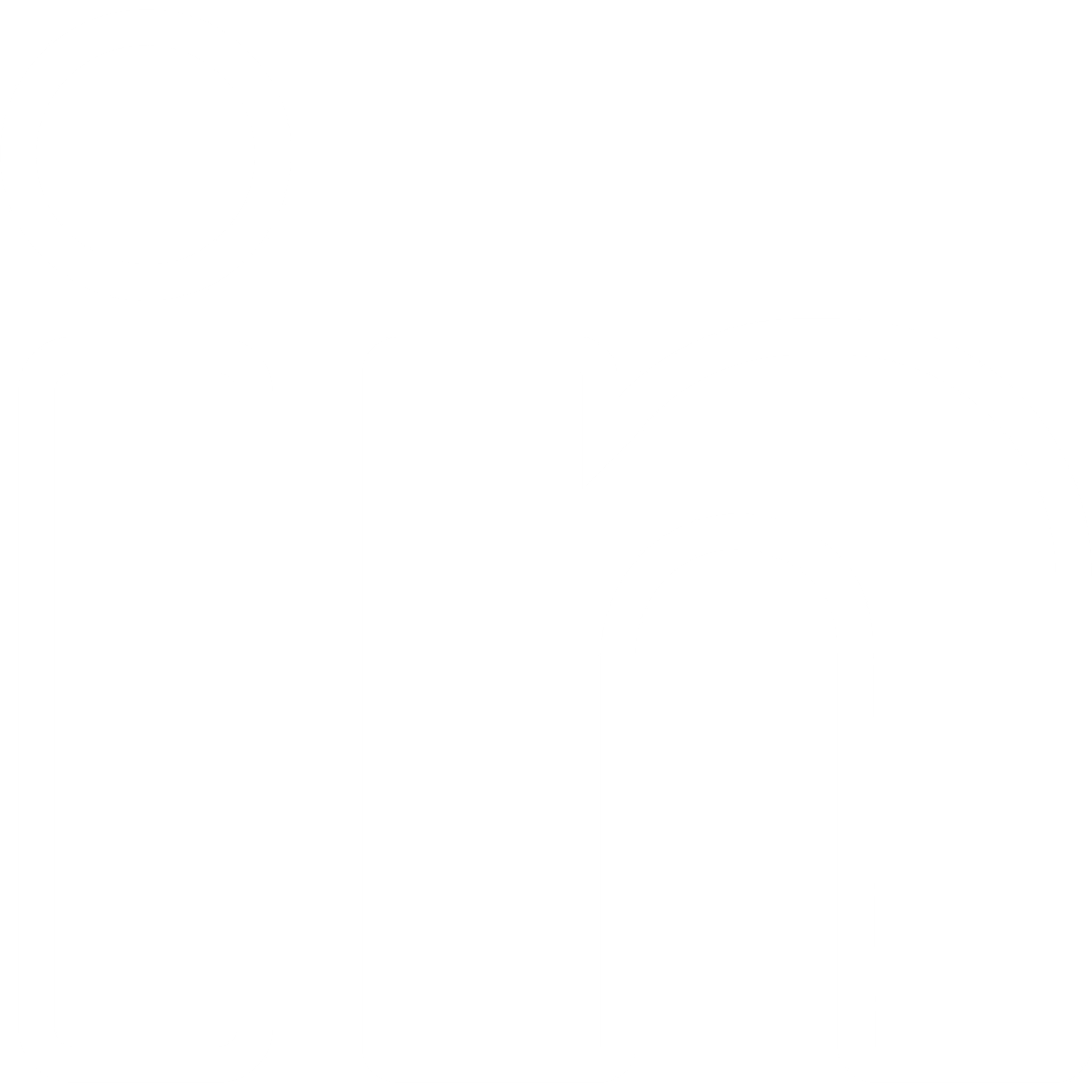 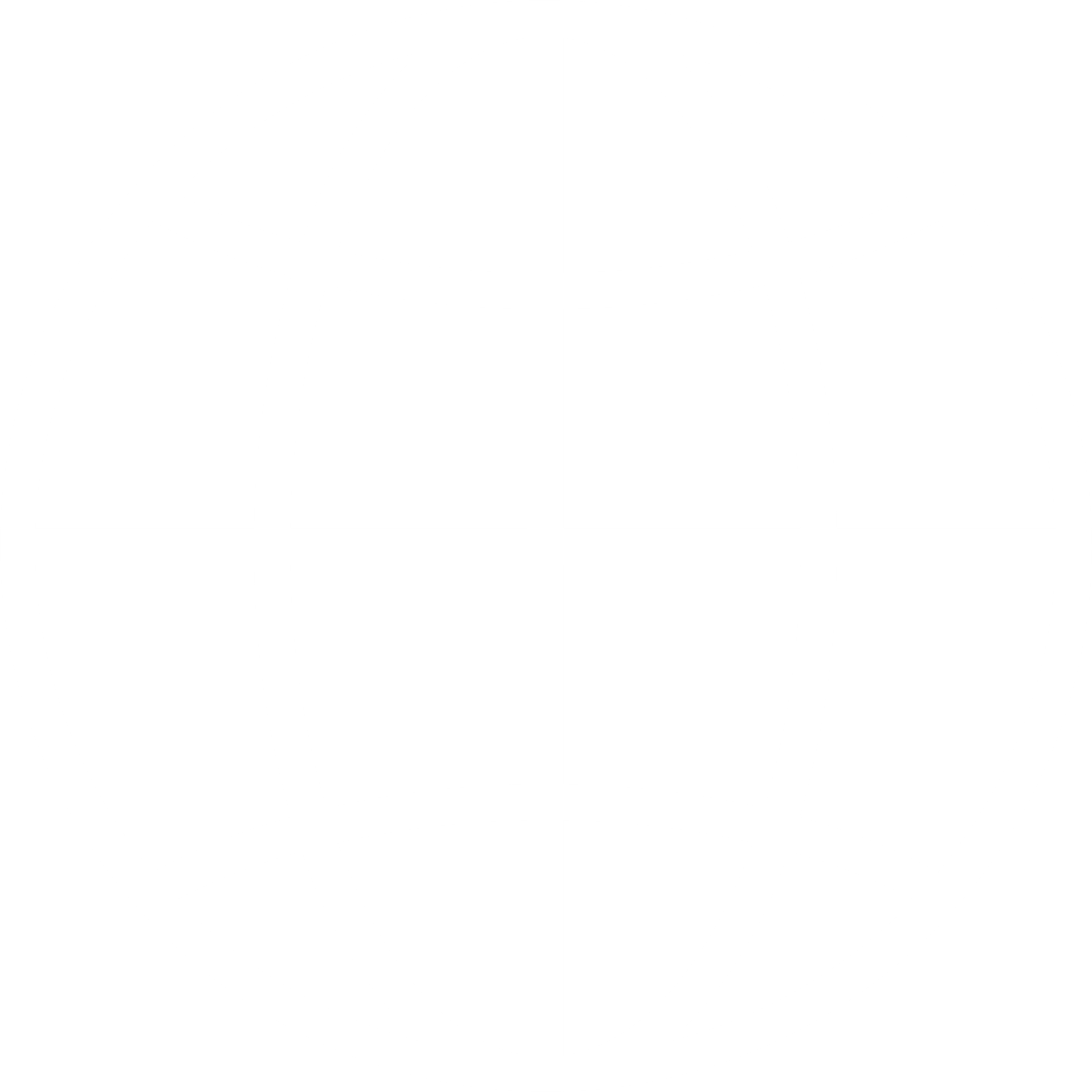 www.agsa.co.za
Auditor-General of South Africa
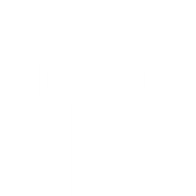 @AuditorGen_SA
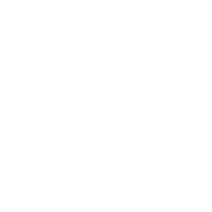 Auditor-General of South Africa